С.Тұрлыбаев атындағы әскери патриоттық клубы
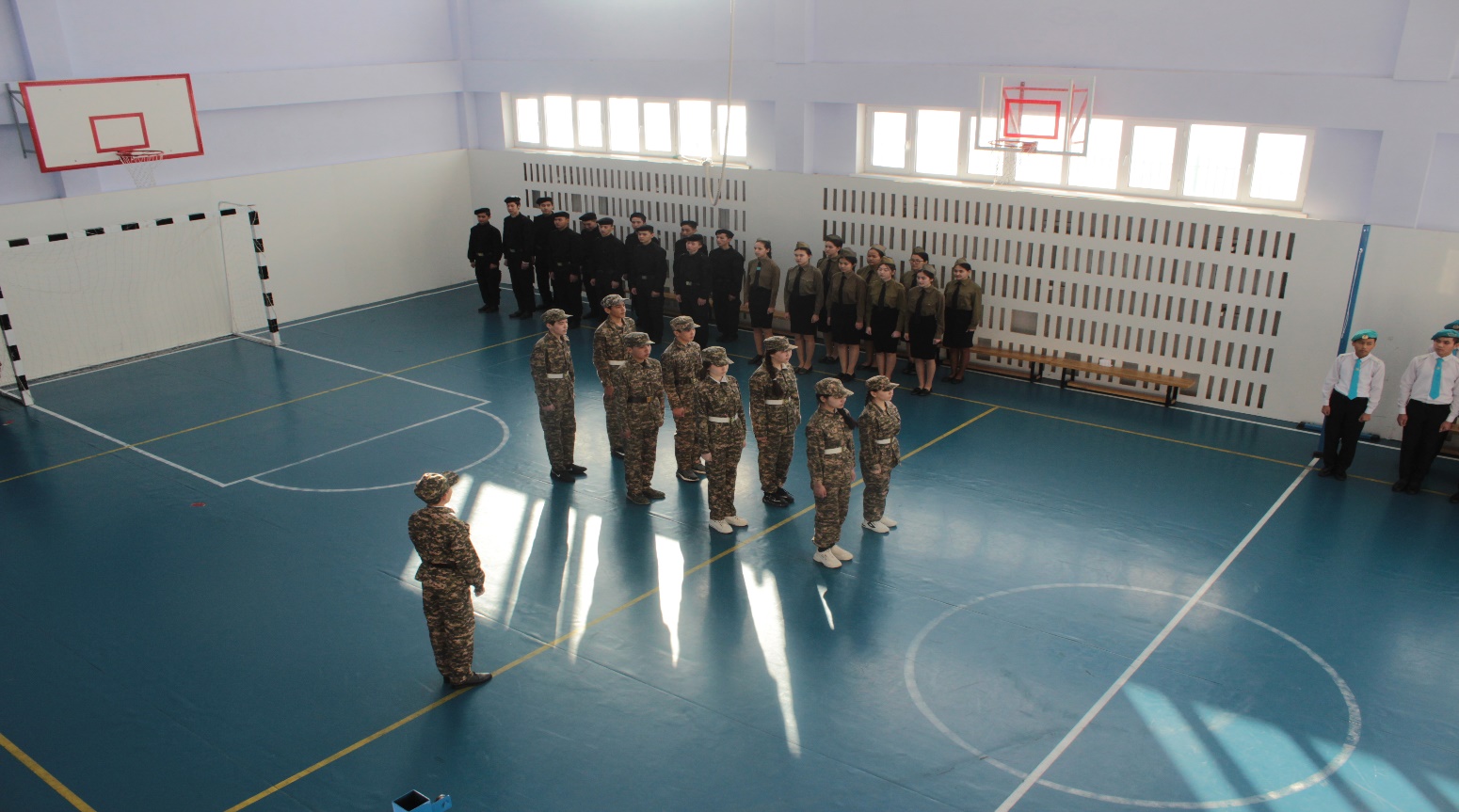 Ашылу салтанаты
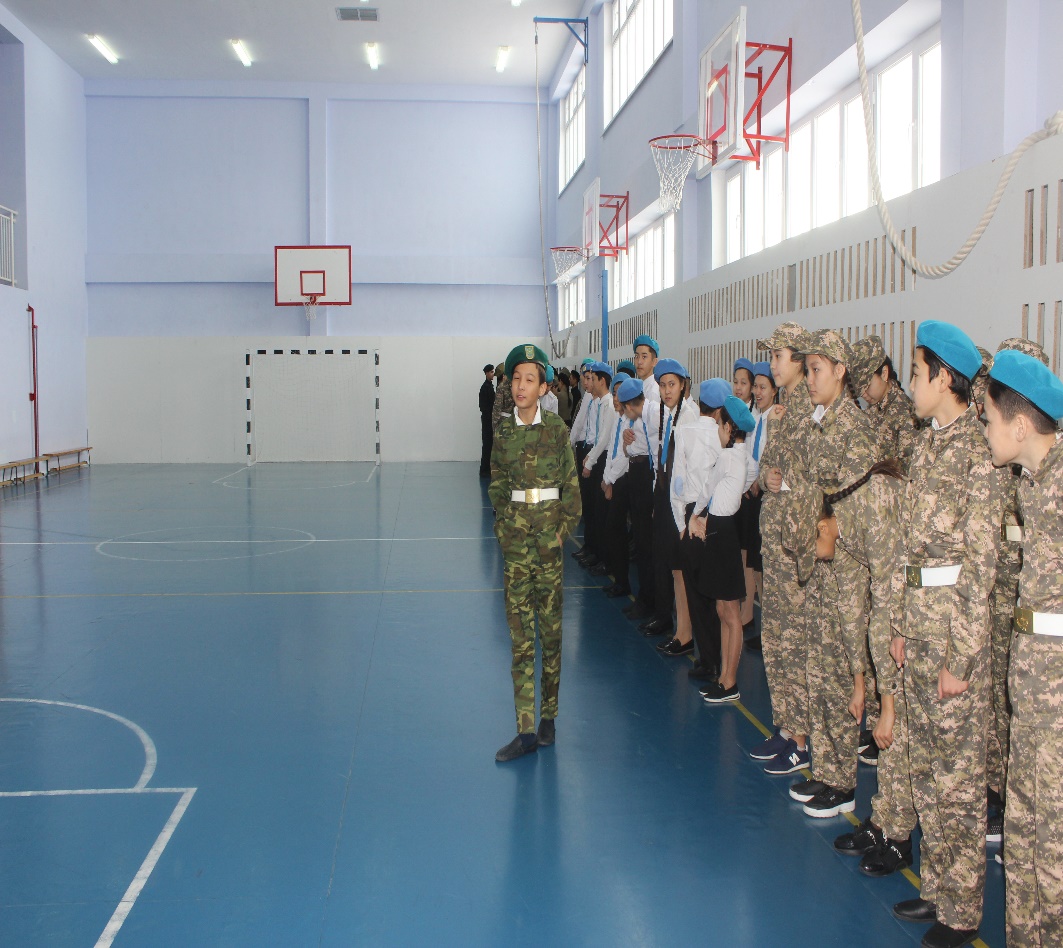 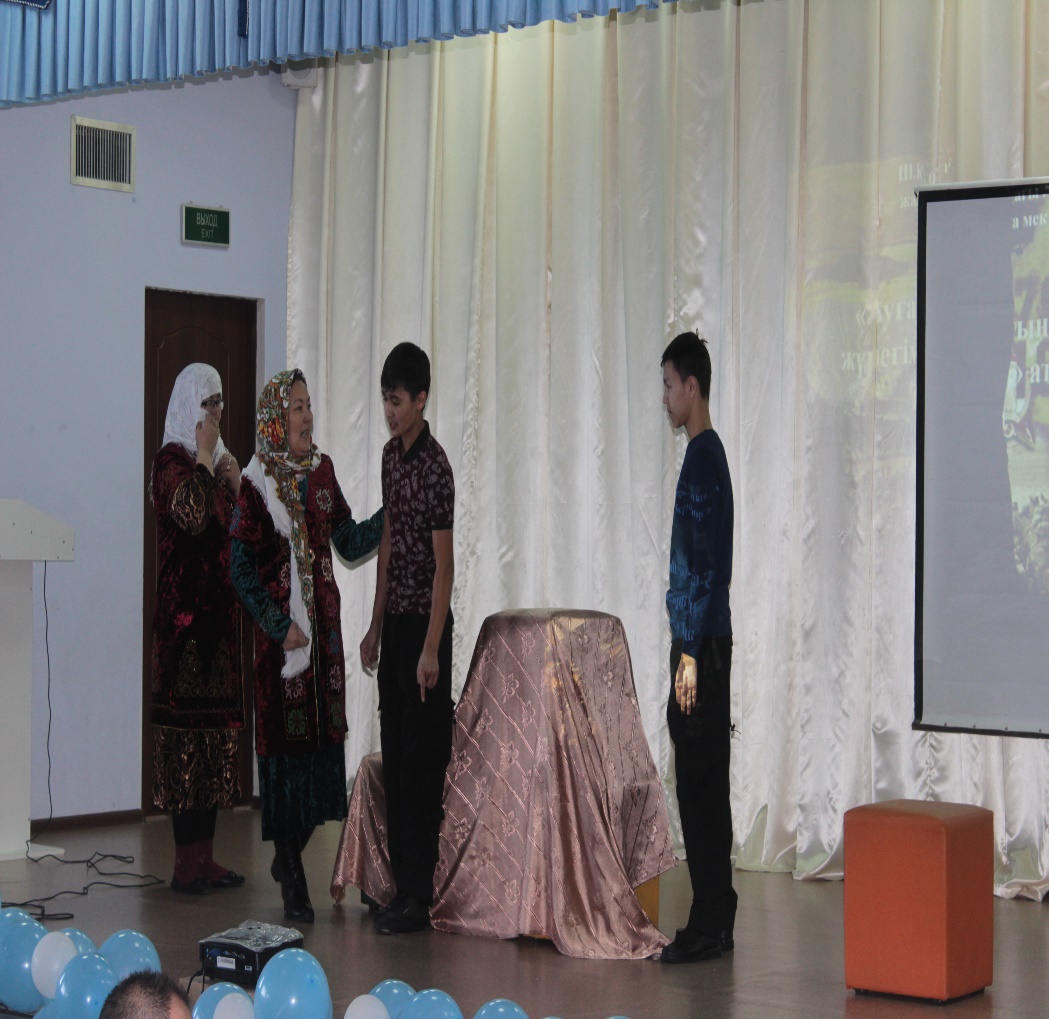 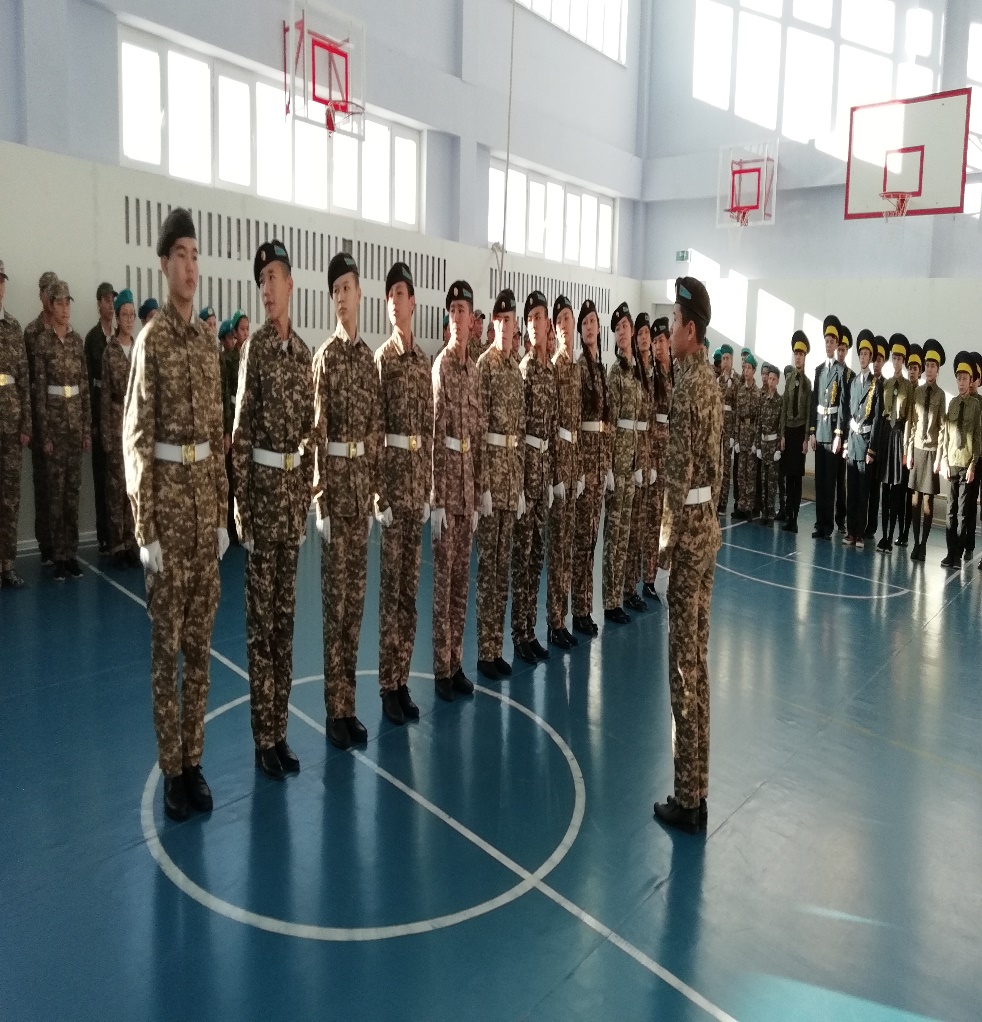 Ауған соғысының ардагерлері
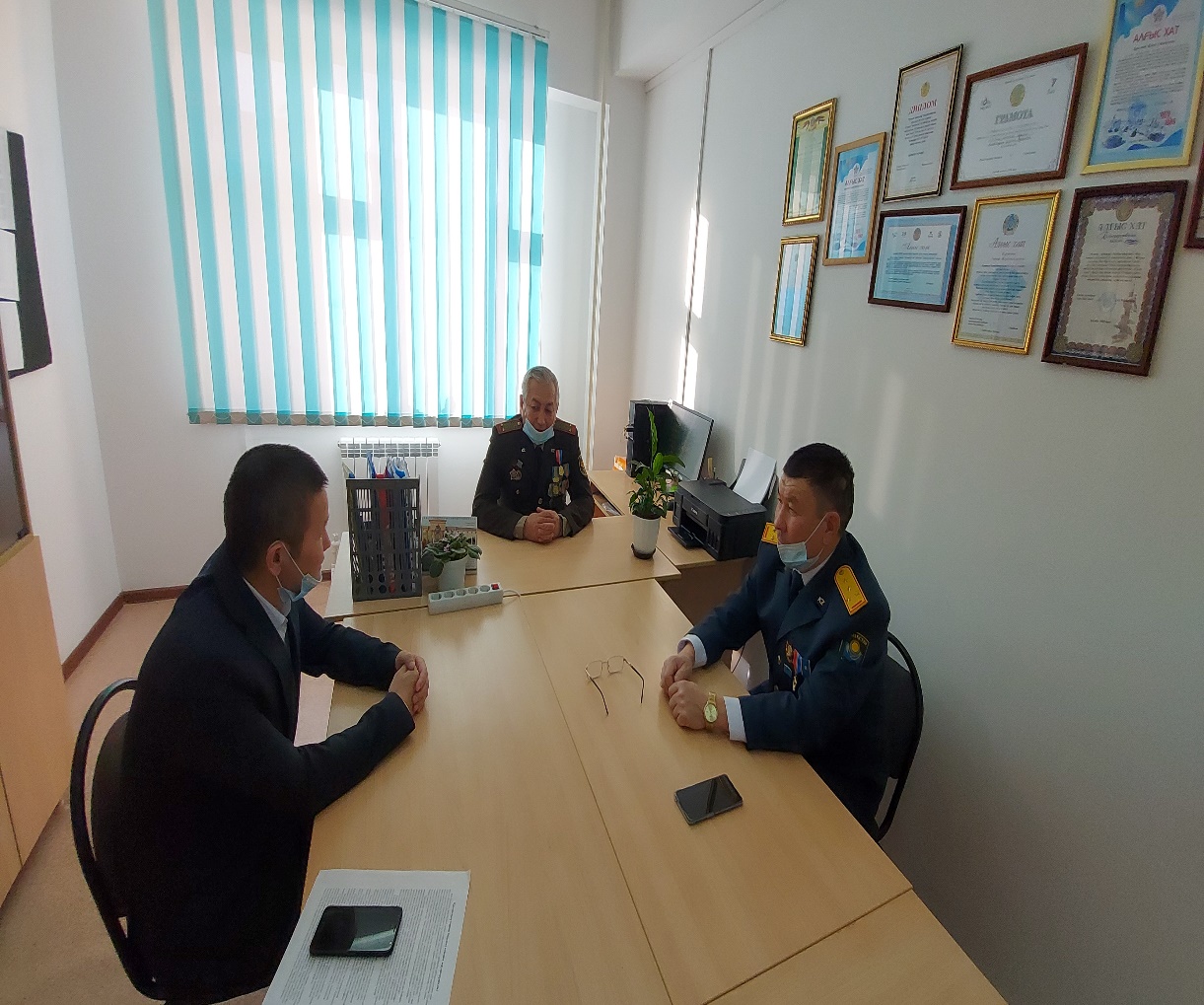 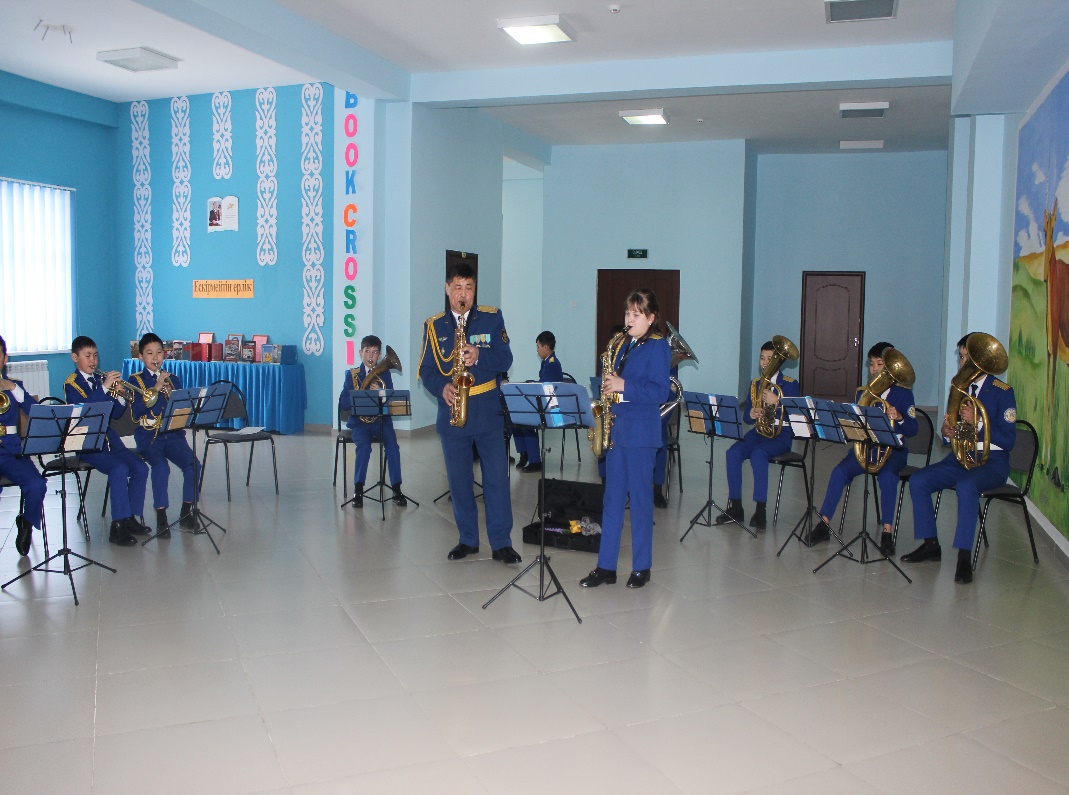 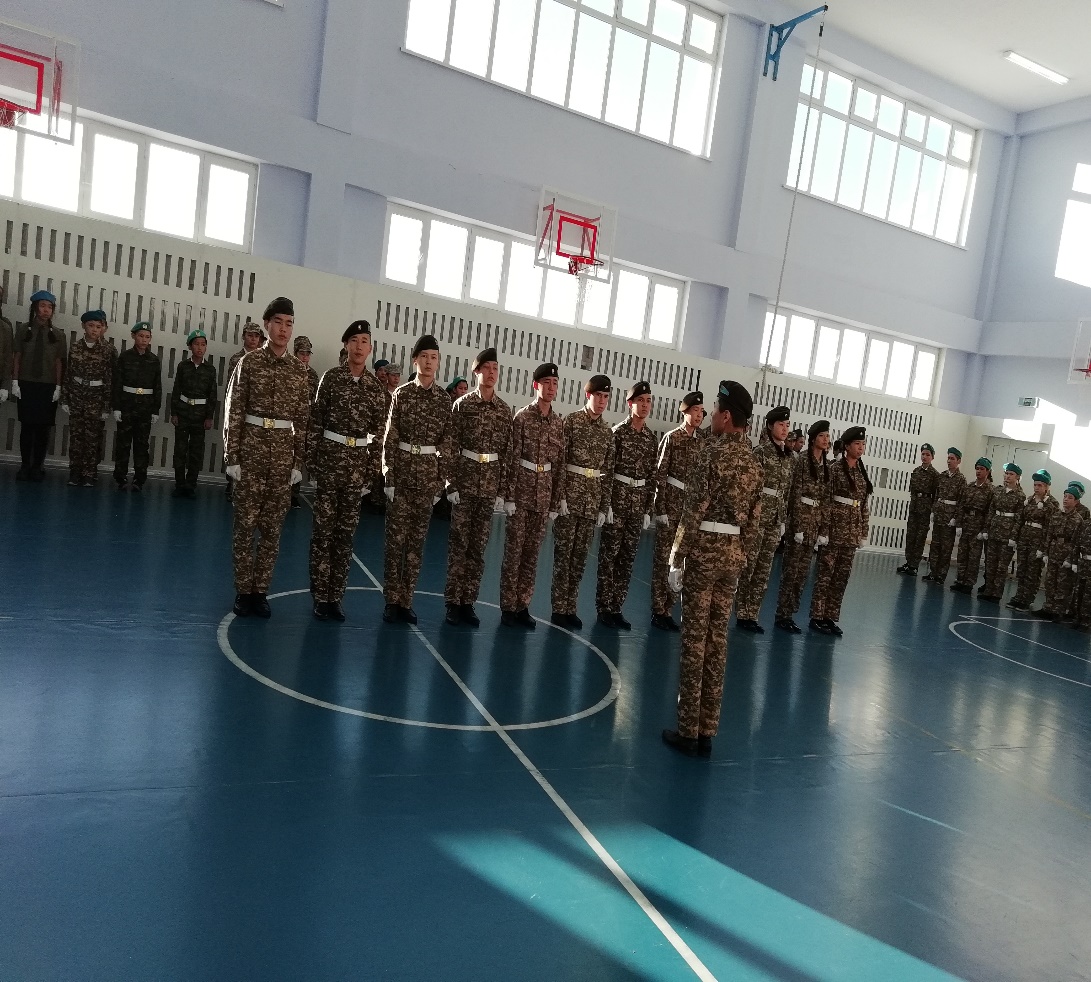 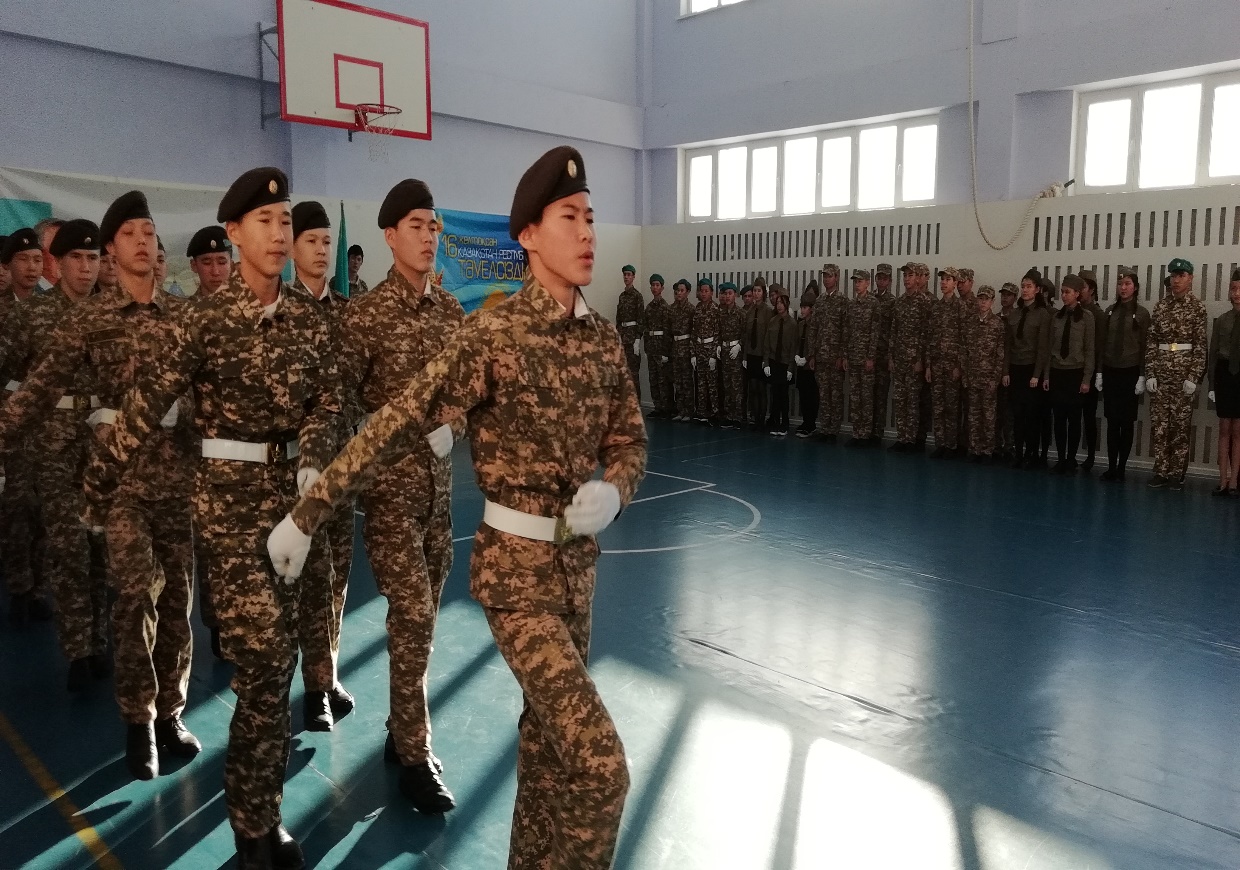 Аәд пәні мұғалімі,клуб жетекшісі Жарылгасинов Б.А